Ragioneria - Corso C
a.a. 2015/2016
Immobilizzazioni Immateriali
Prof. Gaudenzio Albertinazzi
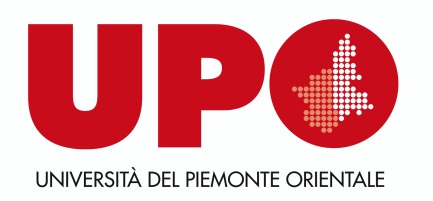 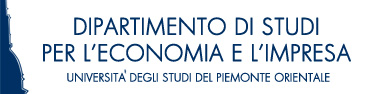 1
Immobilizzazioni Immateriali
Definizione
Classificazione in bilancio
La normativa civilistica
Rilevazione iniziale
Rilevazione successiva
2
Definizione
OIC 24
Le immobilizzazioni immateriali sono normalmente caratterizzate dalla mancanza di tangibilità. Esse sono costituite da costi che non esauriscono la loro utilità in un solo periodo, ma manifestano i benefici economici lungo un arco temporale di più esercizi. 

Sono costituite da:
ONERI PLURIENNALI
BENI IMMATERIALI
AVVIAMENTO
IMMOBILIZZAZIONI IMMATERIALI IN CORSO E ACCONTI.
3
Definizione - Immobilizzazioni immateriali capitalizzabili
4
Classificazione di bilancio
ATTIVO – STATO PATRIMONIALE	dal 01.01.2016
B) Immobilizzazioni 
I. Immateriali
1) costi di impianto e di ampliamento;
2) costi di sviluppo;
3) diritti di brevetto industriale e diritti di utilizzazione delle opere dell'ingegno;
4) concessioni, licenze, marchi e diritti simili;
5) avviamento;
6) immobilizzazioni in corso e acconti.
7) altre.
5
La normativa civilistica
L’articolo 2426, c.c.* prevede che:
«1) le immobilizzazioni sono iscritte al costo di acquisto o di produzione. Nel costo di acquisto si computano anche i costi accessori. Il costo di produzione comprende tutti i costi direttamente imputabili al prodotto […];
2) il costo delle immobilizzazioni, materiali e immateriali, la cui utilizzazione è limitata nel tempo deve essere sistematicamente ammortizzato in ogni esercizio in relazione con la loro residua possibilità di utilizzazione […];
3) l'immobilizzazione che, alla data della chiusura dell'esercizio, risulti durevolmente di valore inferiore a quello determinato secondo i numeri 1) e 2) deve essere iscritta a tale minore valore. Il minor valore non può essere mantenuto nei successivi bilanci se sono venuti meno i motivi della rettifica effettuata; questa disposizione non si applica a rettifiche di valore relative all’avviamento».

* La disposizione entra in vigore il 01.01.2016 e si applica ai bilanci relativi agli esercizi finanziari aventi inizio a partire da quella data
6
La normativa civilistica
L’articolo 2426, c.c. * prevede che:
«5) i costi di impianto e di ampliamento e i costi di sviluppo aventi utilità pluriennale possono essere iscritti nell'attivo con il consenso, ove esistente, del collegio sindacale. I costi di impianto e ampliamento devono essere ammortizzati entro un periodo non superiore a cinque anni. I costi di sviluppo sono ammortizzati secondo la loro vita utile; nei casi eccezionali in cui non e' possibile stimarne attendibilmente la vita utile, sono ammortizzati entro un periodo non superiore a cinque anni. Fino a che l'ammortamento dei costi di impianto e ampliamento e di sviluppo non è completato possono essere distribuiti dividendi solo se residuano riserve disponibili sufficienti a coprire l'ammontare dei costi non ammortizzati;
6) l'avviamento può essere iscritto nell'attivo con il consenso, ove esistente, del collegio sindacale, se acquisito a titolo oneroso, nei limiti del costo per esso sostenuto. L'ammortamento dell'avviamento è effettuato secondo la sua vita utile; nei casi eccezionali in cui non è possibile stimarne attendibilmente la vita utile, è ammortizzato entro un periodo non superiore a dieci anni. Nella nota integrativa è fornita una spiegazione del periodo di ammortamento dell'avviamento» .


* La disposizione entra in vigore il 01.01.2016 e si applica ai bilanci relativi agli esercizi finanziari aventi inizio a partire da quella data
7
Rilevazione iniziale
8
Rilevazione iniziale
9
Rilevazione iniziale
10
Rilevazione successiva – Ammortamento
L’articolo 2426, n. 2), c.c., prevede che il «costo delle immobilizzazioni, materiali e immateriali, la cui utilizzazione è limitata nel tempo deve essere sistematicamente ammortizzato in ogni esercizio in relazione con la loro residua possibilità di utilizzazione».

OIC 24
«Il valore delle immobilizzazioni immateriali è rettificato dagli ammortamenti. Le immobilizzazioni immateriali sono ammortizzate sistematicamente e la quota di ammortamento imputata a ciascun esercizio si riferisce alla ripartizione del costo sostenuto sull’intera durata di utilizzazione».
CONTO ECONOMICO
B) Costi della produzione
[…]
10) a) Ammortamento delle immobilizzazioni  immateriali
11
Rilevazione successiva – Ammortamento
Il valore residuo di un bene immateriale si presume pari a zero, a meno che:
a) vi sia un impegno da parte di terzi ad acquistare il bene immateriale alla fine della sua vita utile; o
b) sia dimostrabile l’esistenza di un mercato del bene dal quale trarre un valore oggettivo che permetta di effettuare una stima attendibile del valore realizzabile dalla alienazione dell’attività immateriale al termine della vita utile e:
i. il valore residuo può essere determinato facendo riferimento a tale mercato; e
ii. è probabile che tale mercato esisterà alla fine della vita utile dell’attività.

Il valore residuo di un onere pluriennale è sempre pari a zero.
12
Rilevazione successiva – Ammortamento
In vigore dal 01.01.2016. Si applica ai bilanci relativi agli esercizi finanziari aventi inizio a partire da quella data
13
Rilevazione successiva – Svalutazione
Art. 2426, c.c.:
*«3) l'immobilizzazione che, alla data della chiusura dell'esercizio, risulti durevolmente di valore inferiore a quello determinato secondo i numeri 1) e 2) deve essere iscritta a tale minore valore. Il minor valore non può essere mantenuto nei successivi bilanci se sono venuti meno i motivi della rettifica effettuata, questa disposizione non si applica a rettifiche di valore relative all'avviamento»
OIC 9 
Se il valore recuperabile di un’immobilizzazione è inferiore al suo valore contabile l’immobilizzazione si rileva a tale minor valore. La differenza è imputata nel conto economico come perdita durevole di valore
C.E.
B)10) c)
PERDITA
Valore recuperabile
Valore contabile
14
*La disposizione entra in vigore il 01.01.2016 e si applica ai bilanci relativi agli esercizi finanziari aventi inizio a partire da quella data
Rilevazione successiva – Rivalutazione
OIC 24 
Le immobilizzazioni immateriali possono essere rivalutate solo nei casi in cui leggi speciali lo richiedano o lo permettano.
15